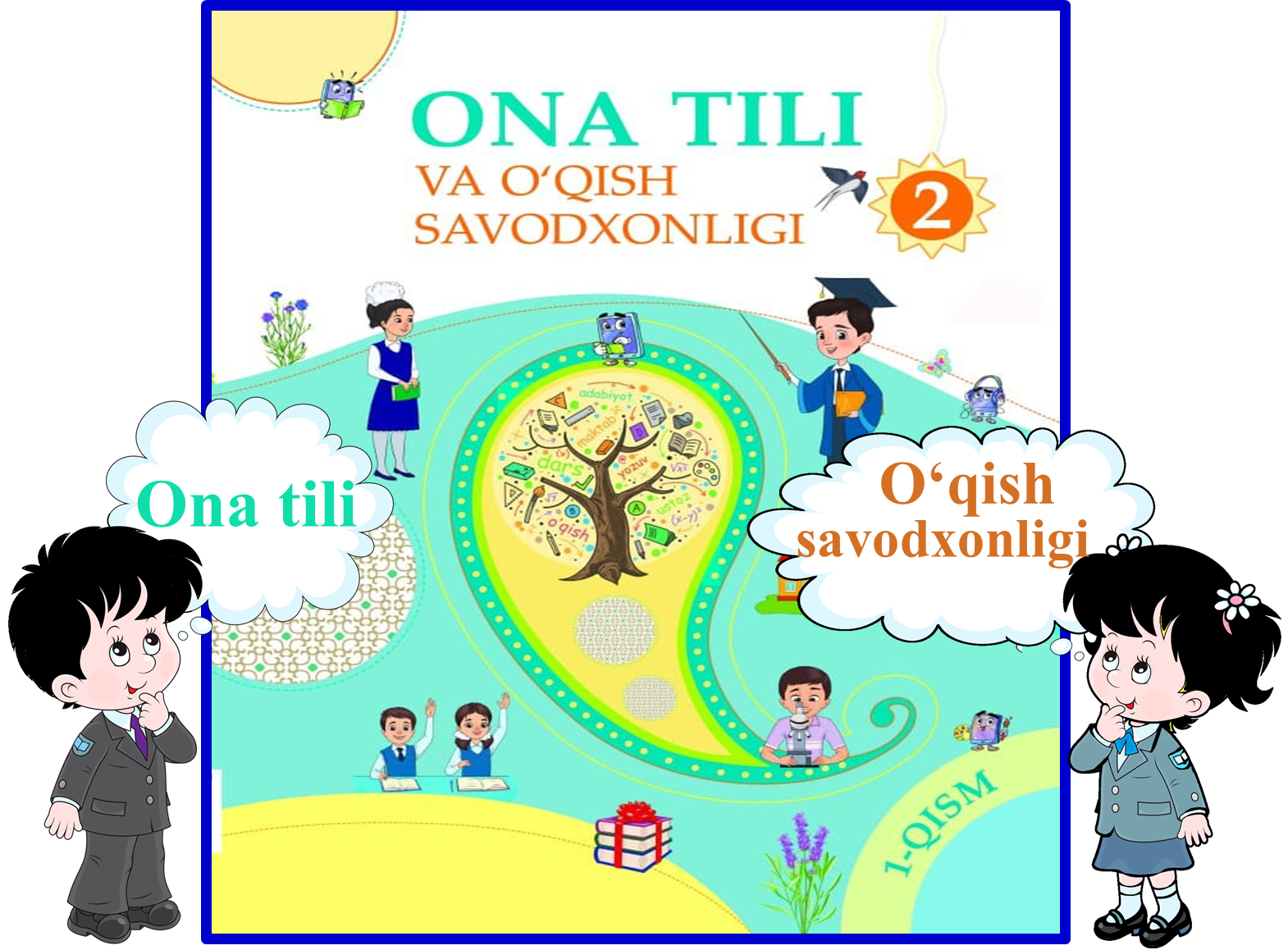 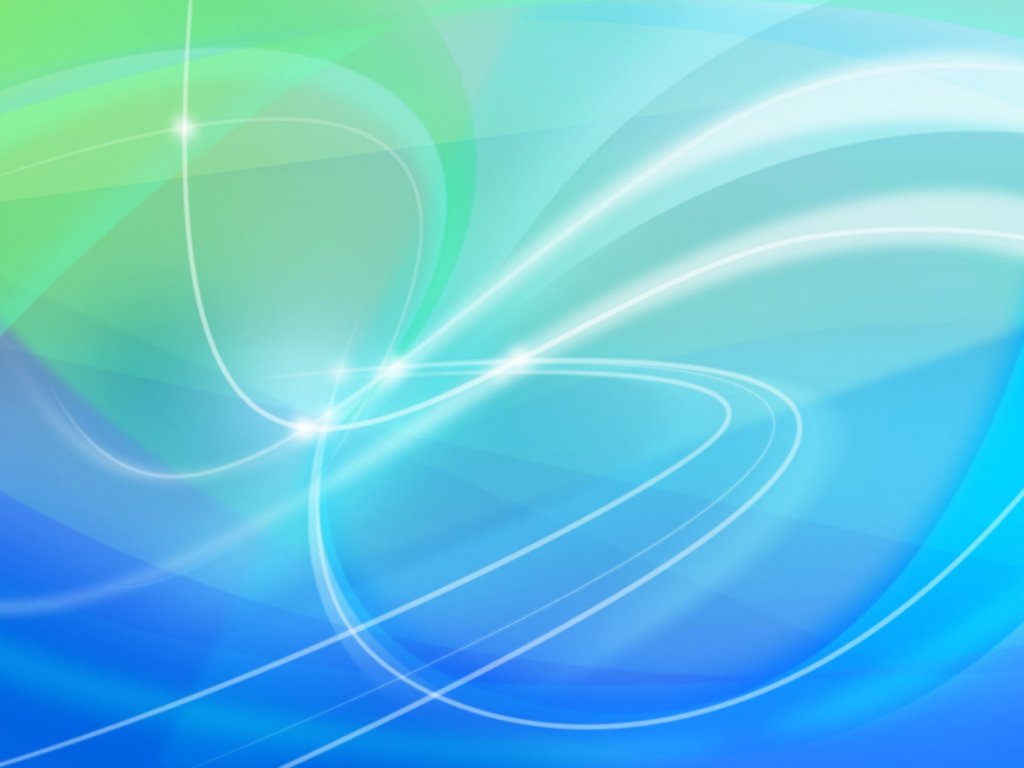 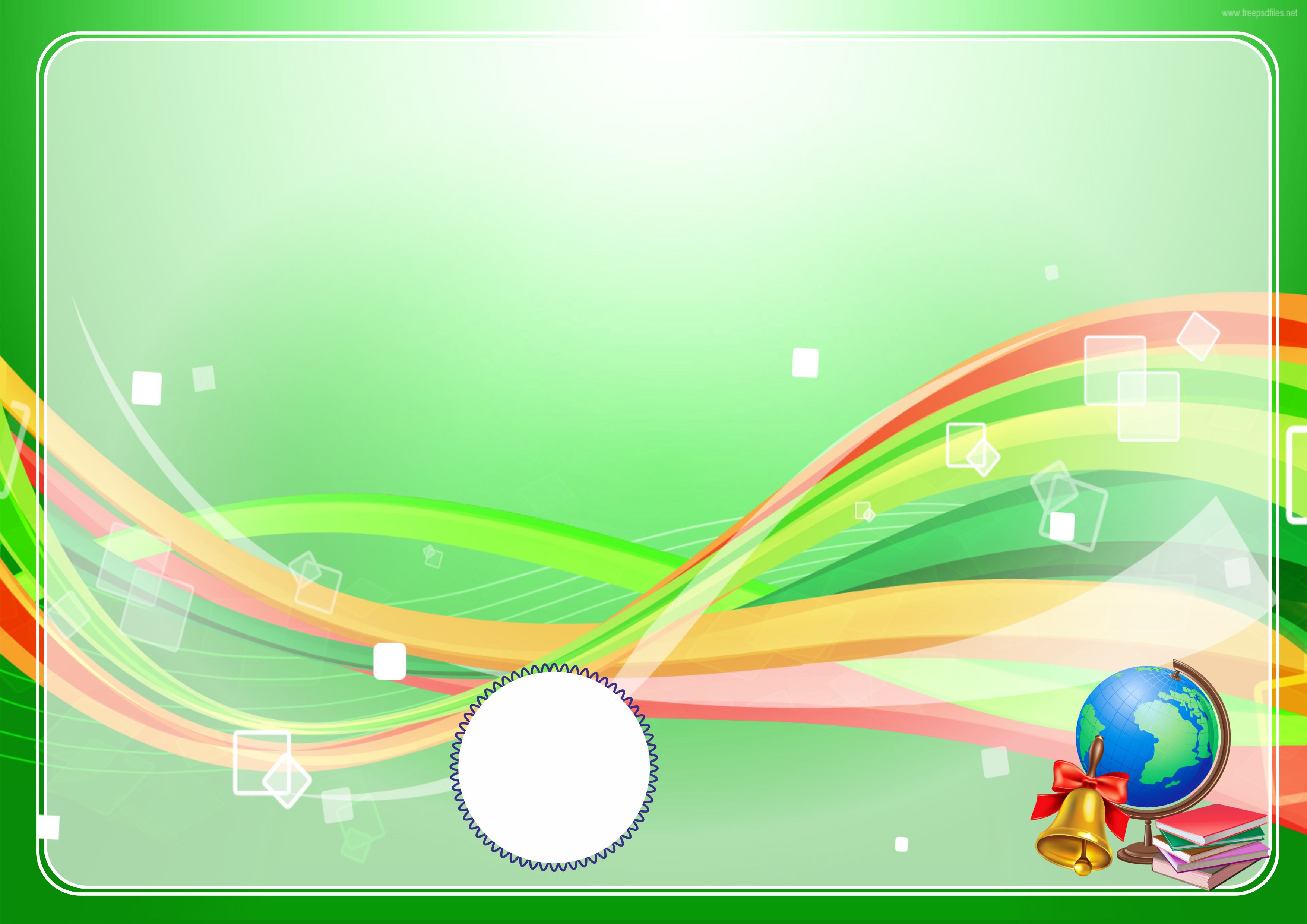 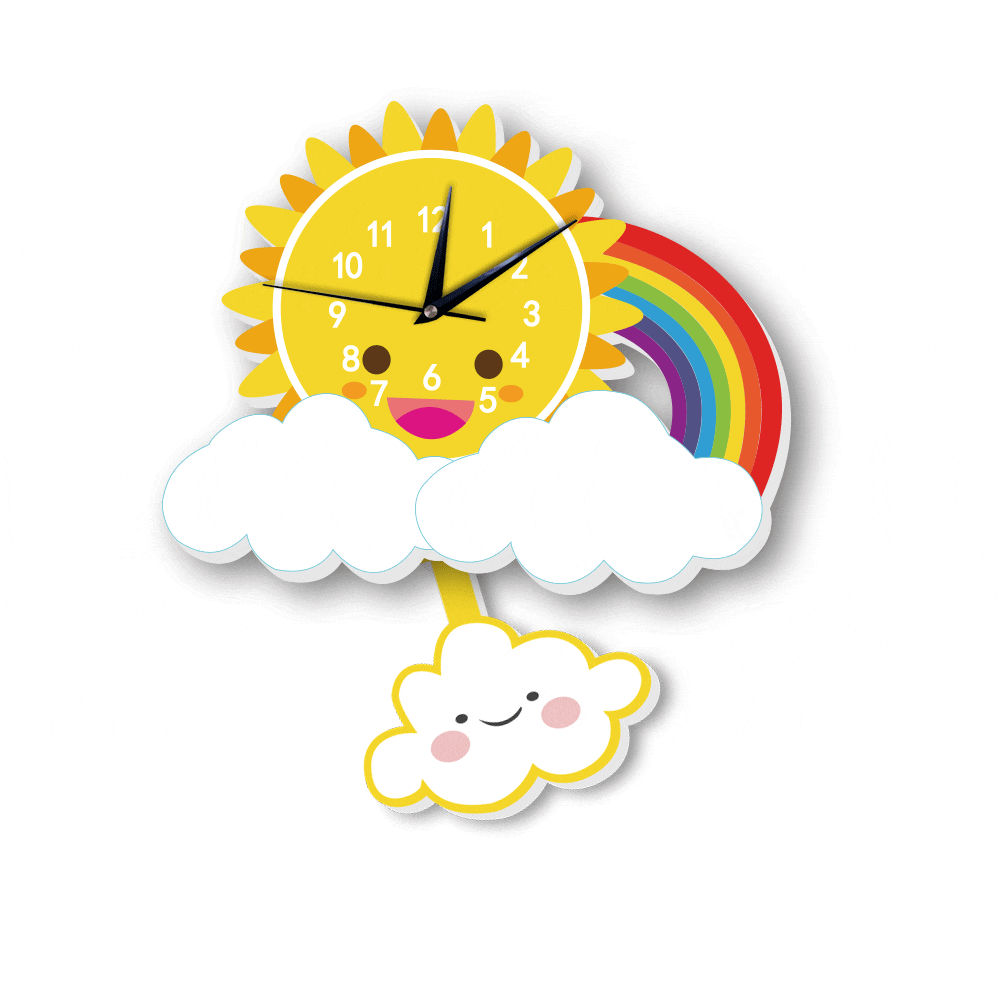 Vaqt haqida maqollar
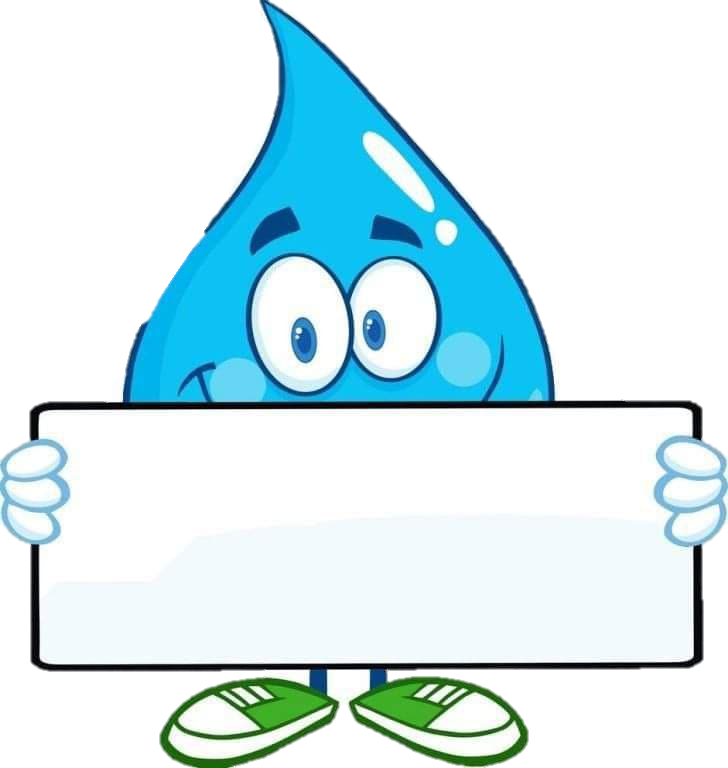 130-dars
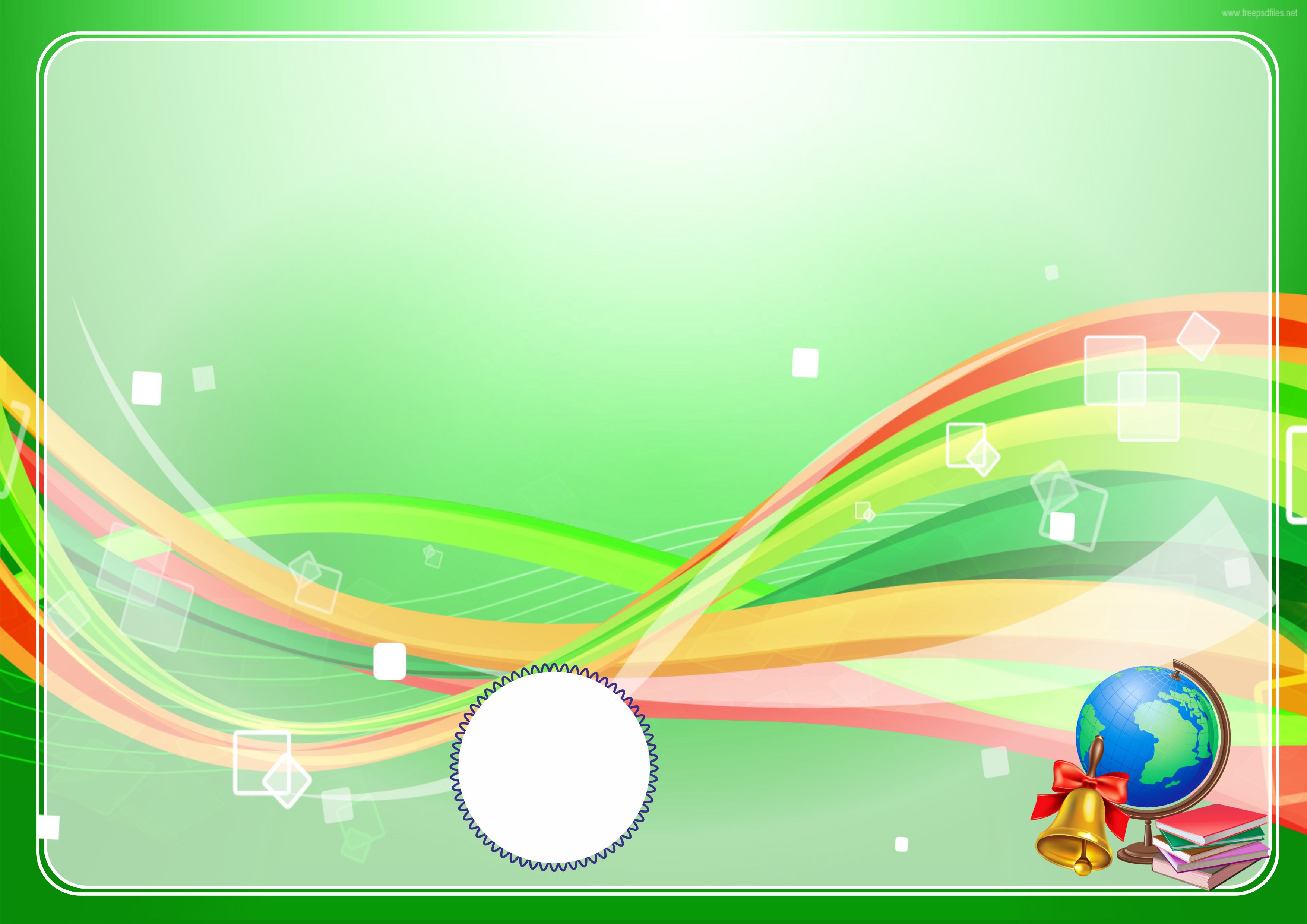 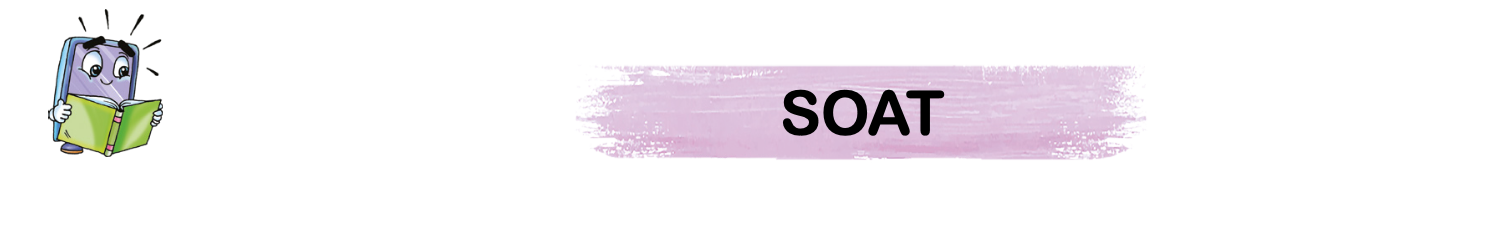 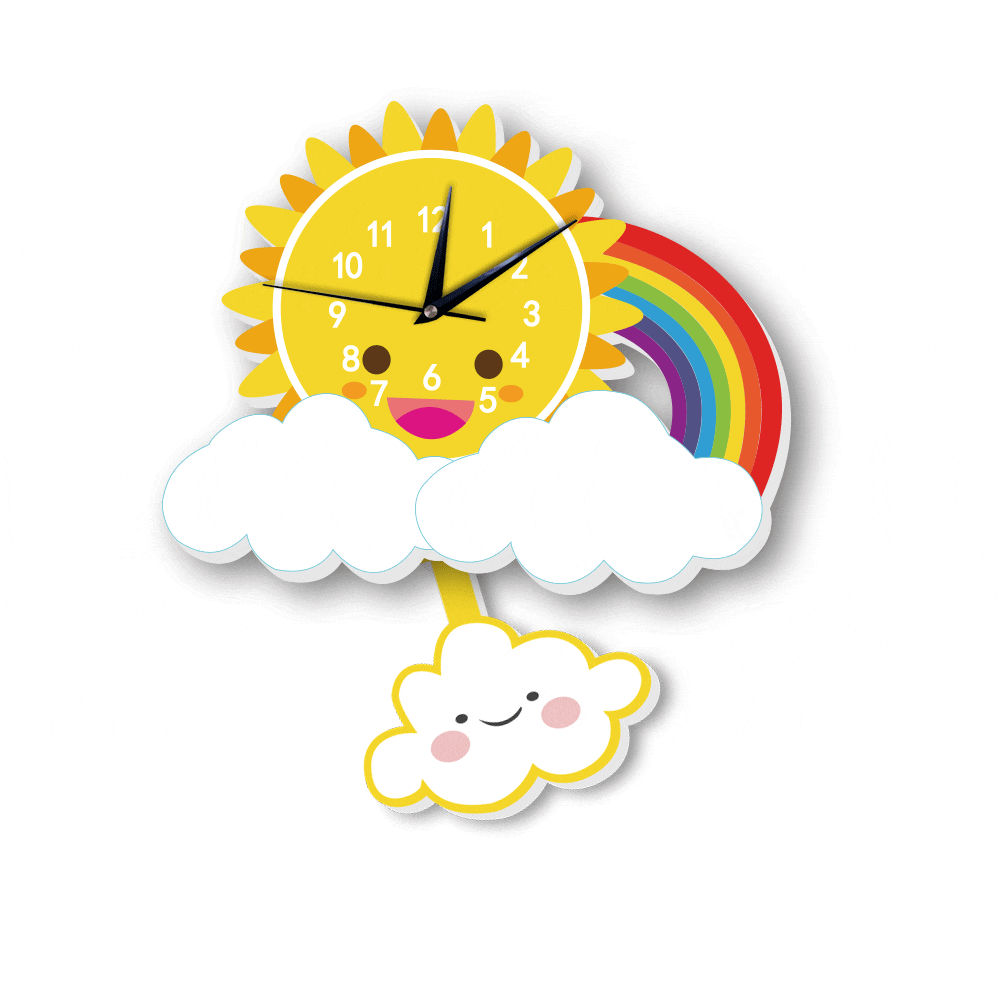 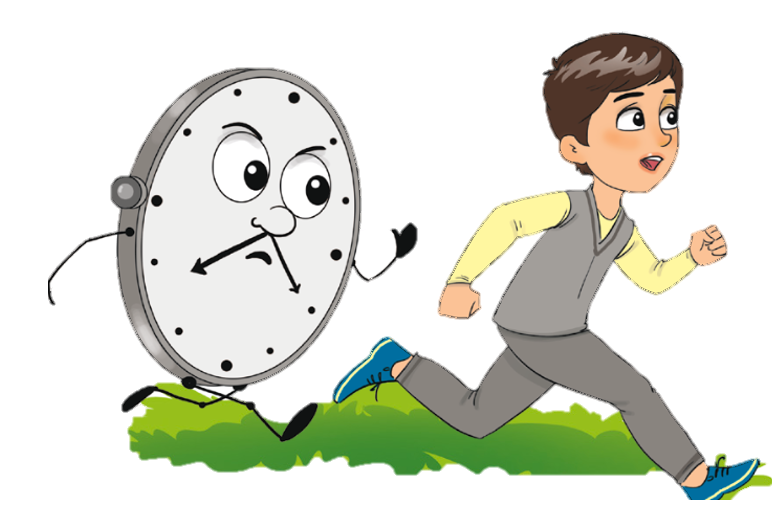 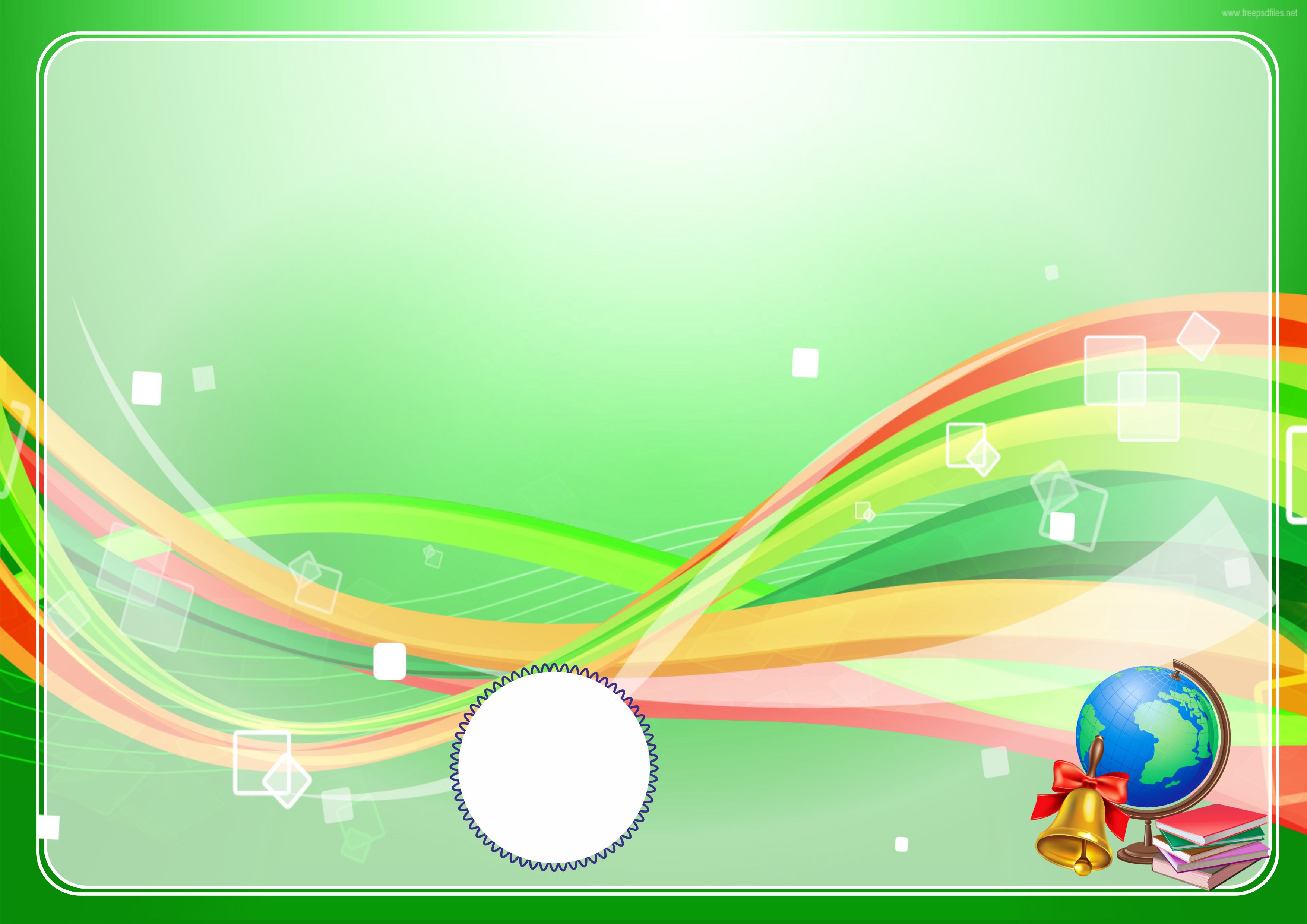 She’rdagi qaysi gaplar soatning tilidan aytilgan ?
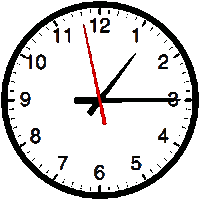 “Vaqt asl-qimmat,
Vaqt – umr, vaqt – hayot”
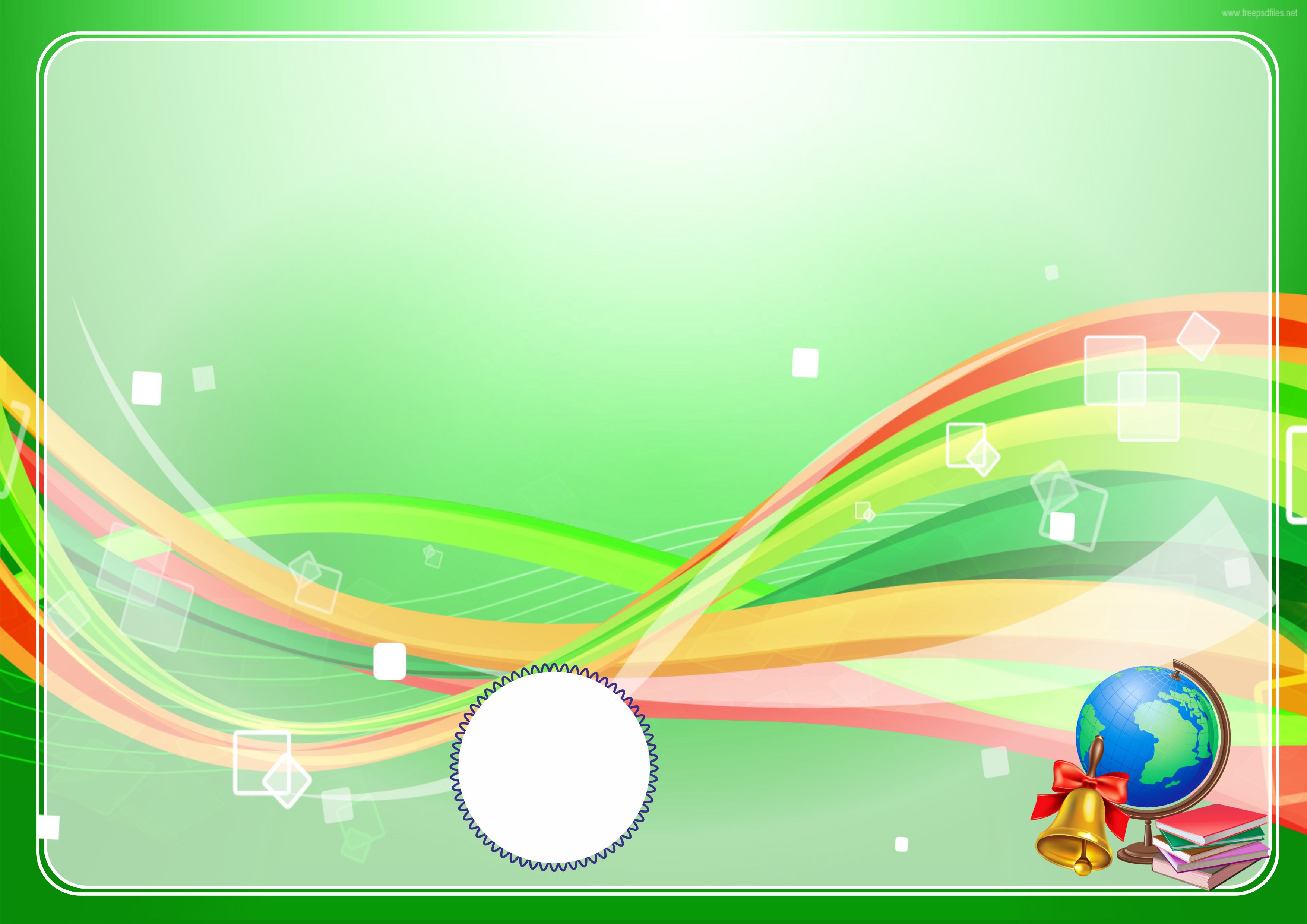 Bir kun necha soatdan iborat?
Kun sutka deb ham yuritiladi.
Sutka — Yerning oʻz oʻqi atrofida 1 marta aylanish davriga teng boʻlgan-vaqt oʻlchov birligi.
Bir sutka 24 soat dan iborat. Sutka kunduz va tun, ertalab va kechqurundan tashkil topgan.
Kecha-kunduz, sutka - 24 soatga teng vaqt oʻlchov birligi.
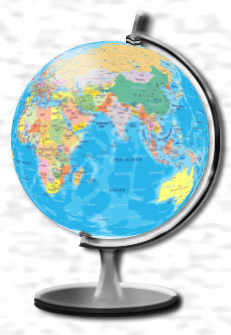 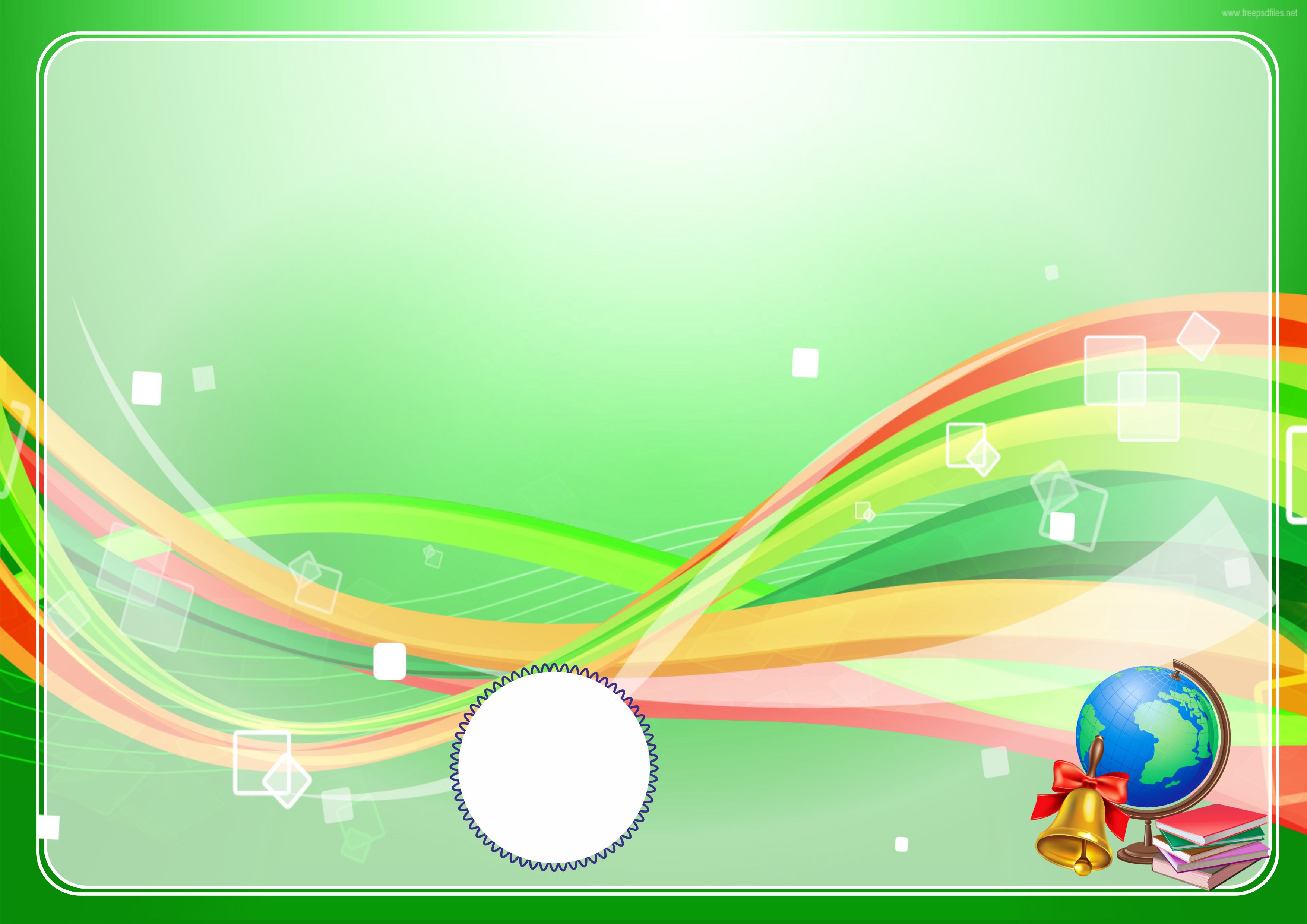 “Kim mehnatni sevsa chindan, Vaqt qochmaydi aslo undan” deganda nimani tushundingiz?
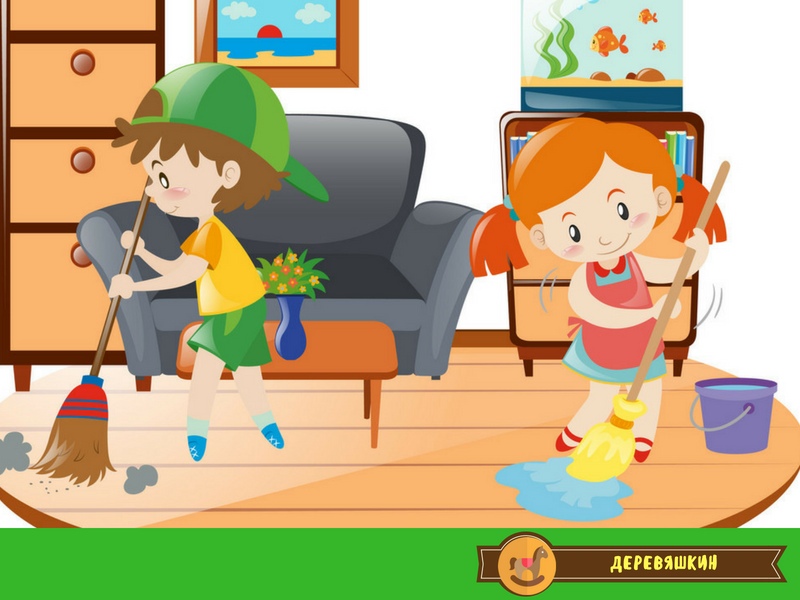 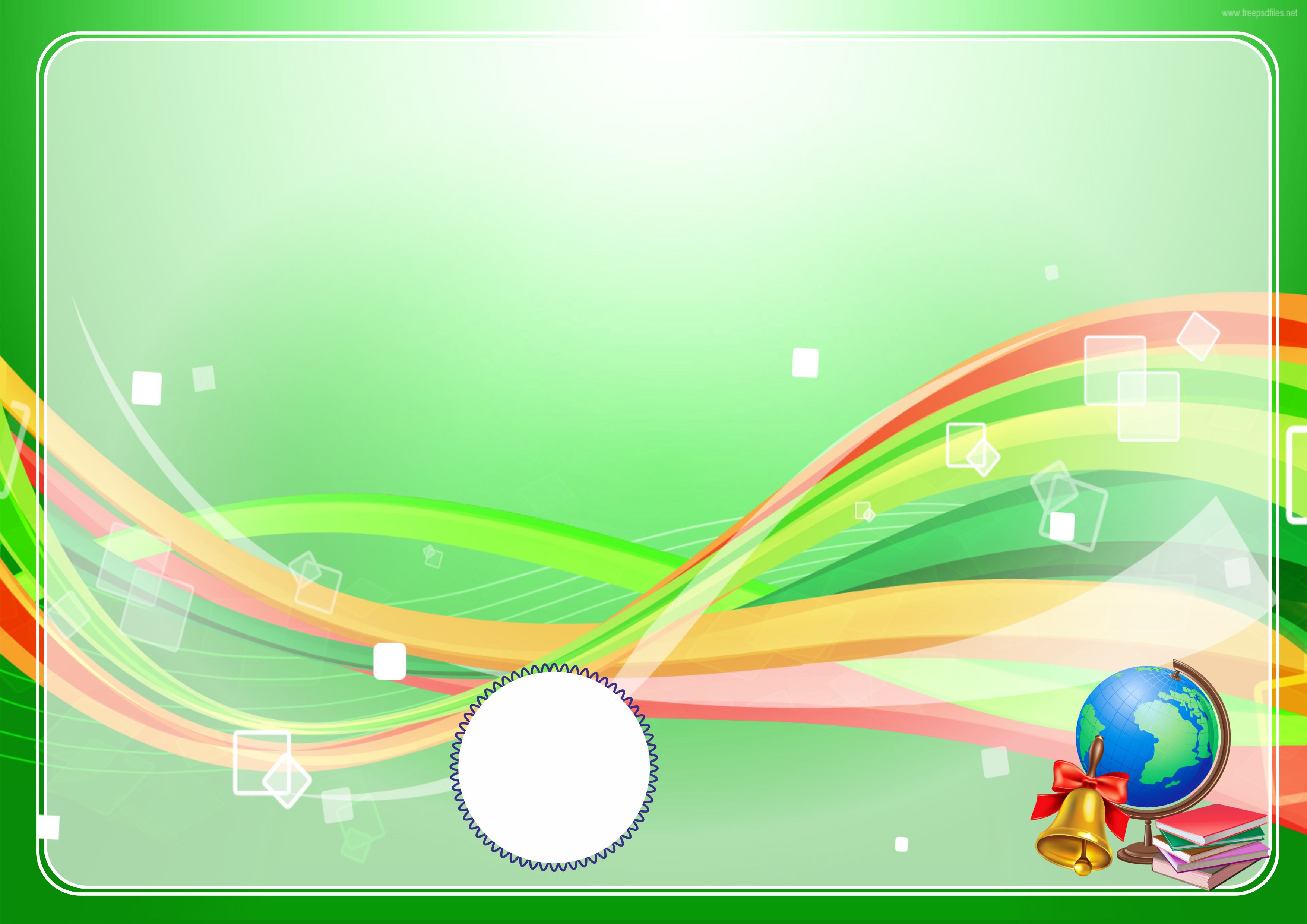 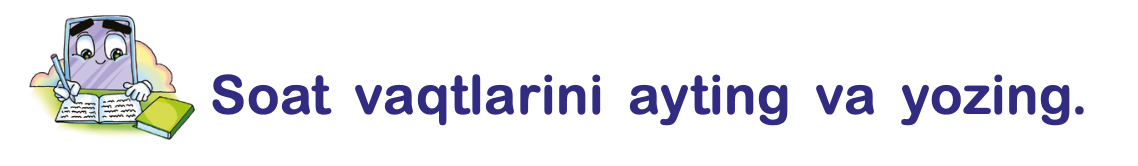 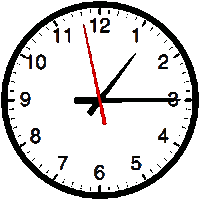 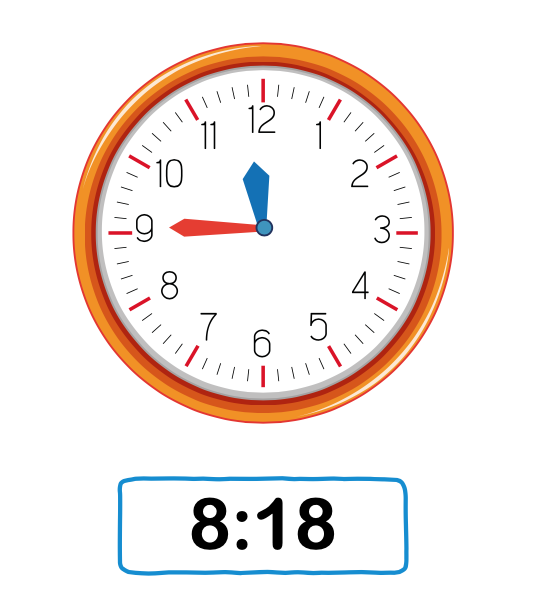 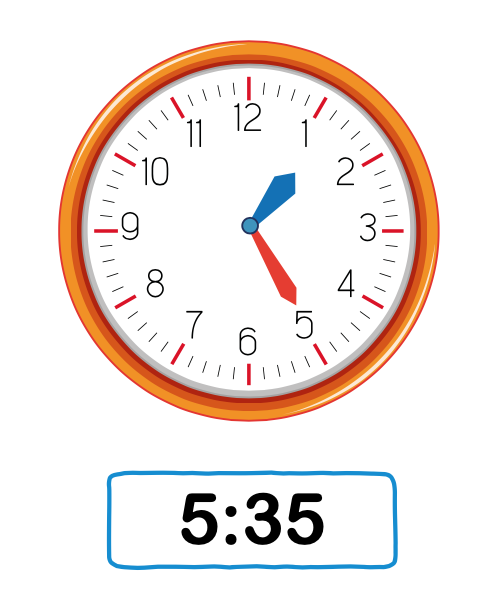 Sakkizdan o‘n sakkiz daqiqa o‘tdi.
Beshdan o‘ttiz besh daqiqa o‘tdi.
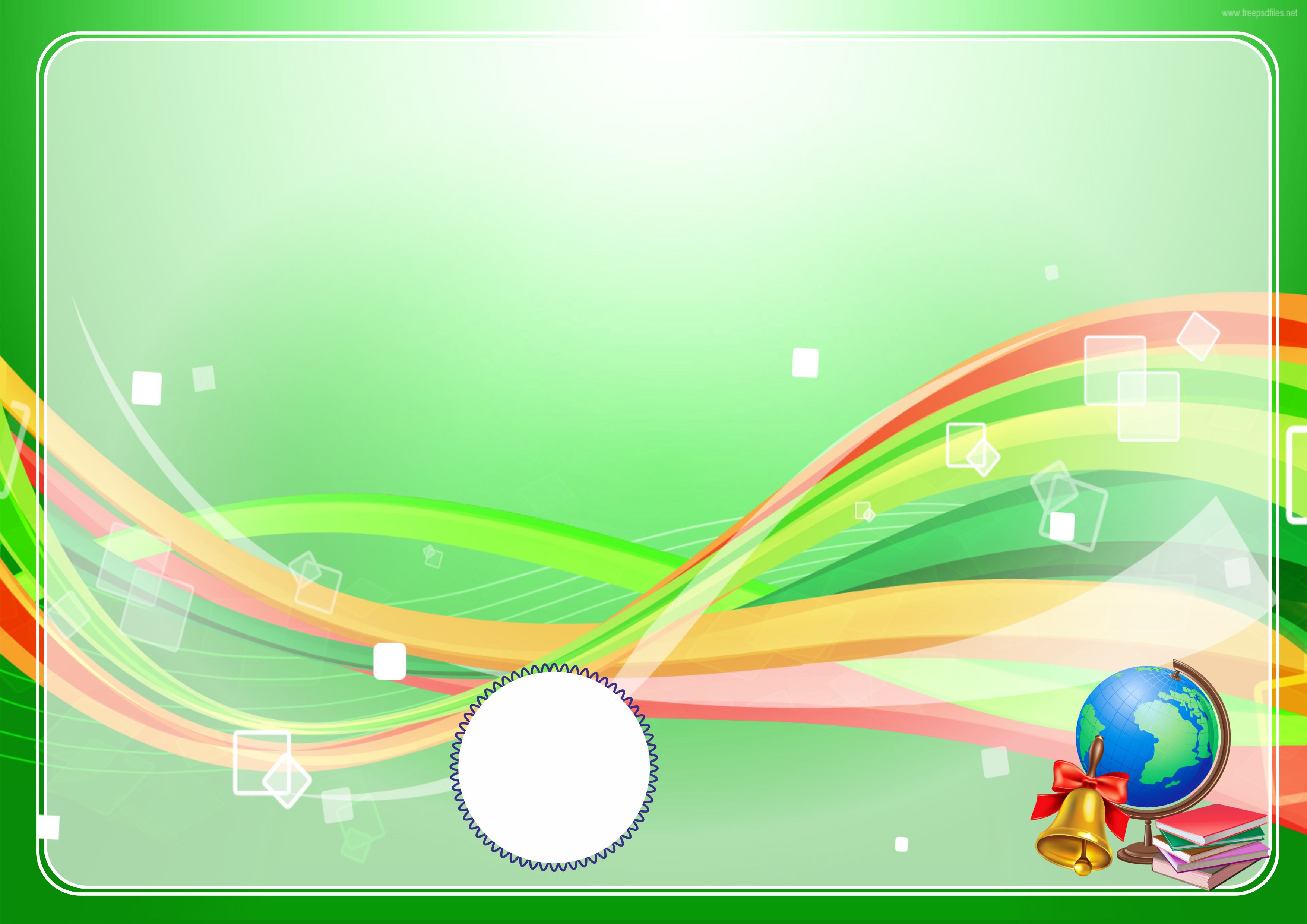 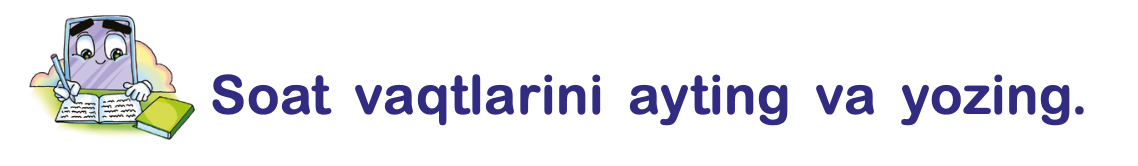 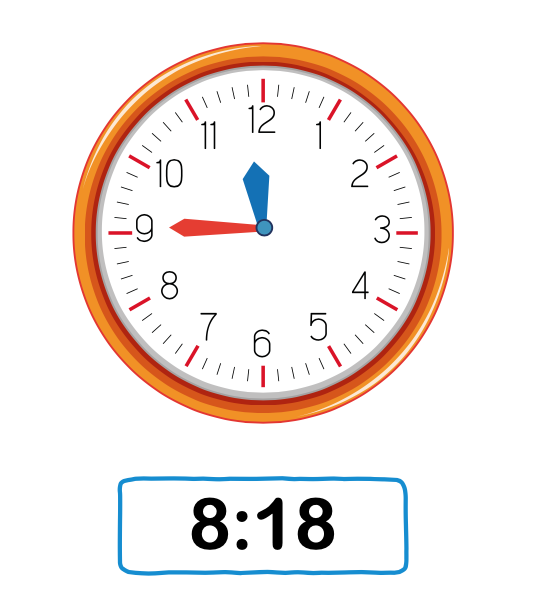 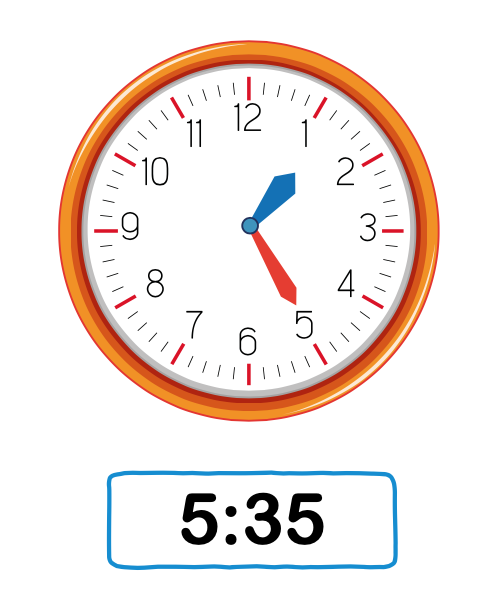 O‘n birdan qirq besh daqiqa o‘tdi.
Birdan yigirma besh daqiqa o‘tdi.
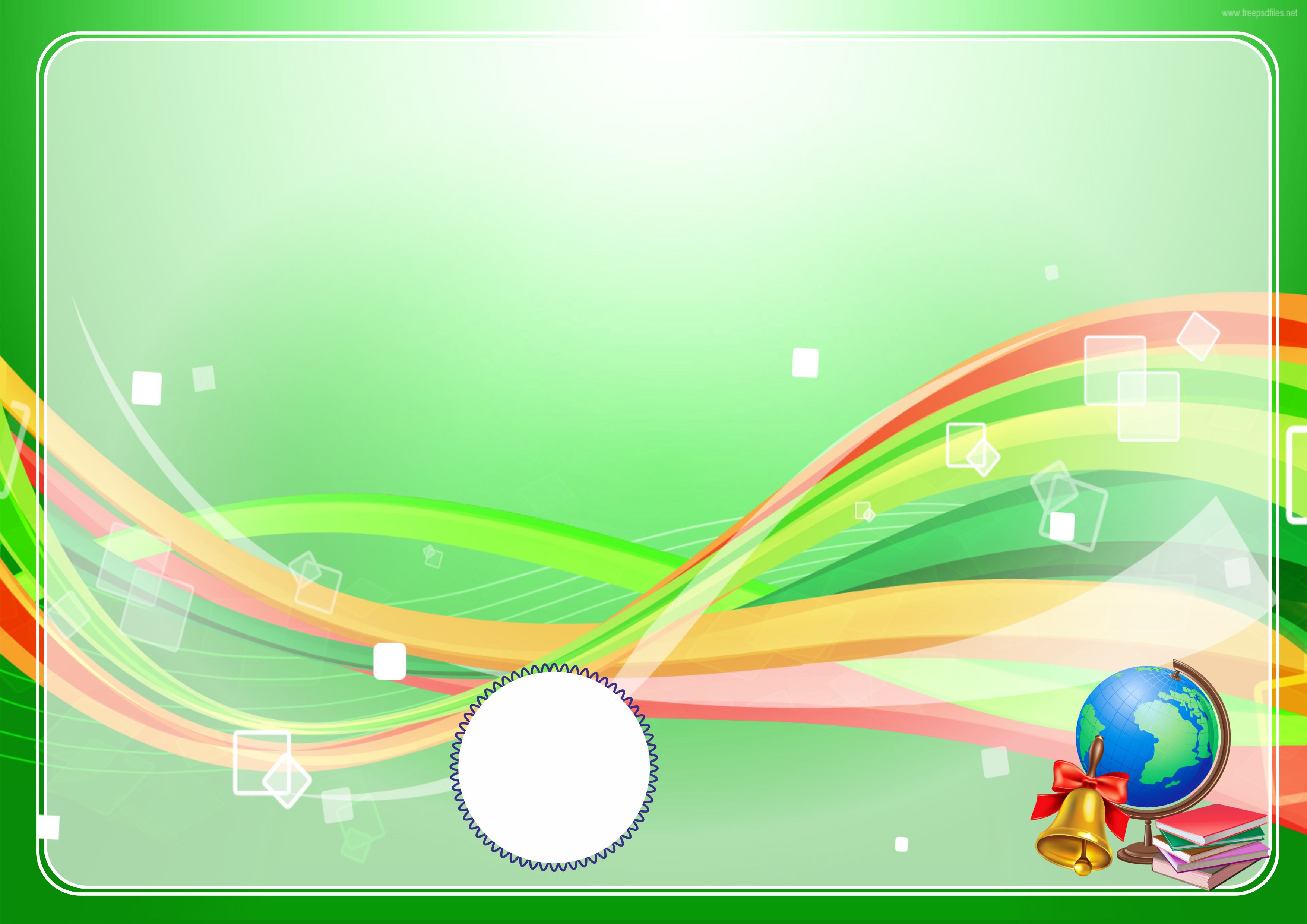 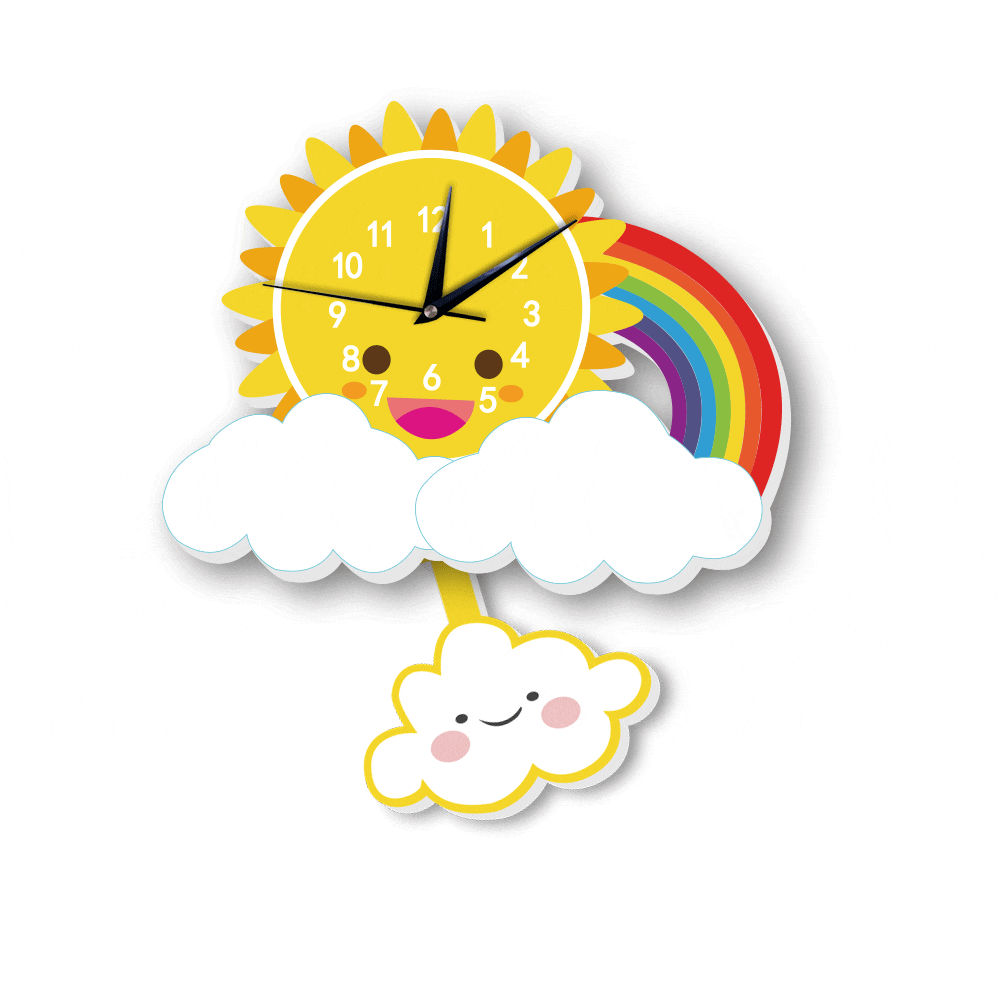 Vaqt haqida maqollar
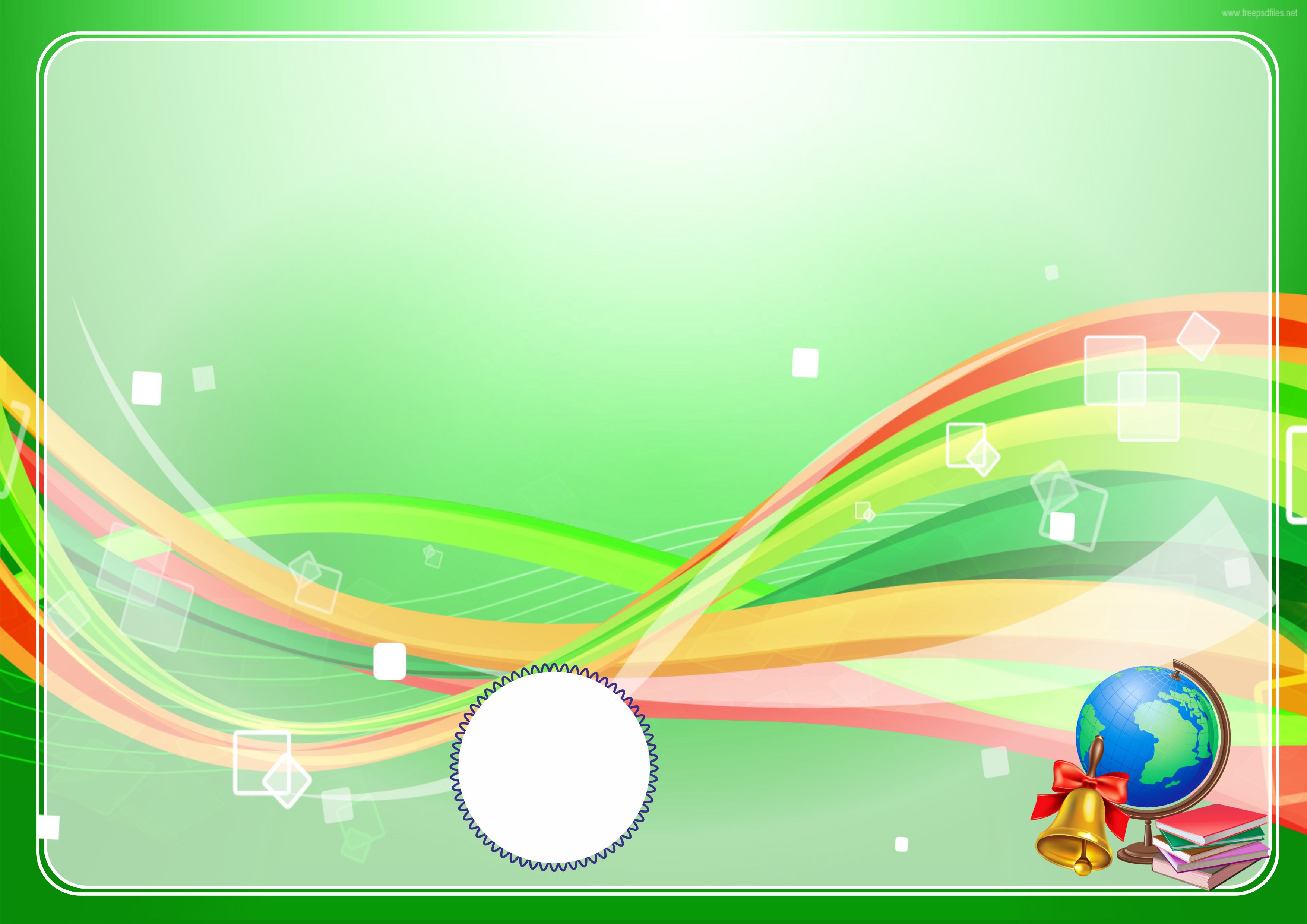 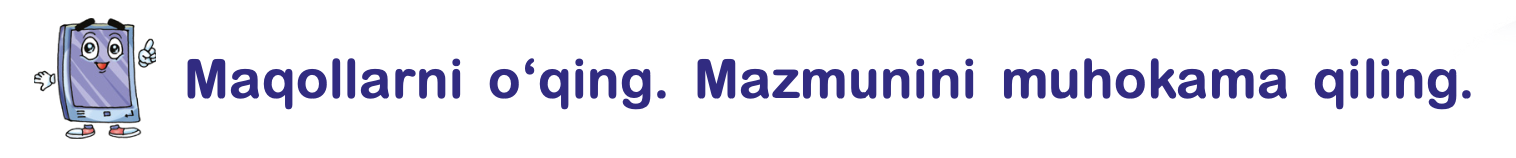 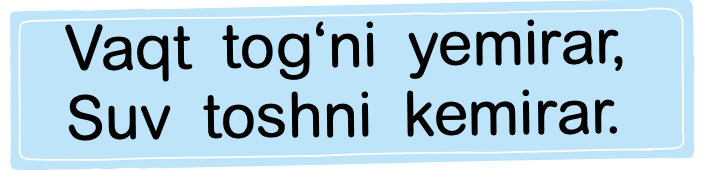 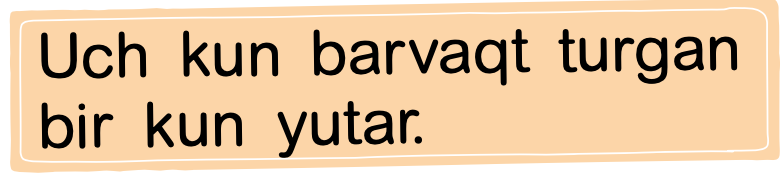 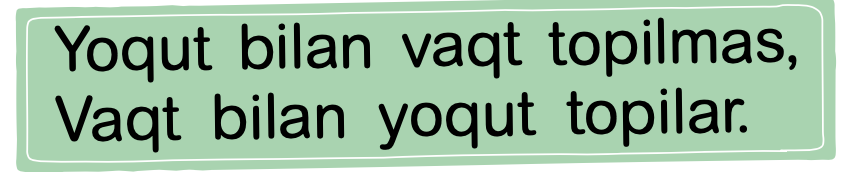 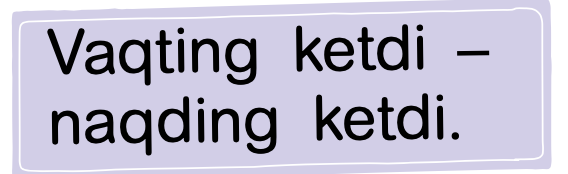 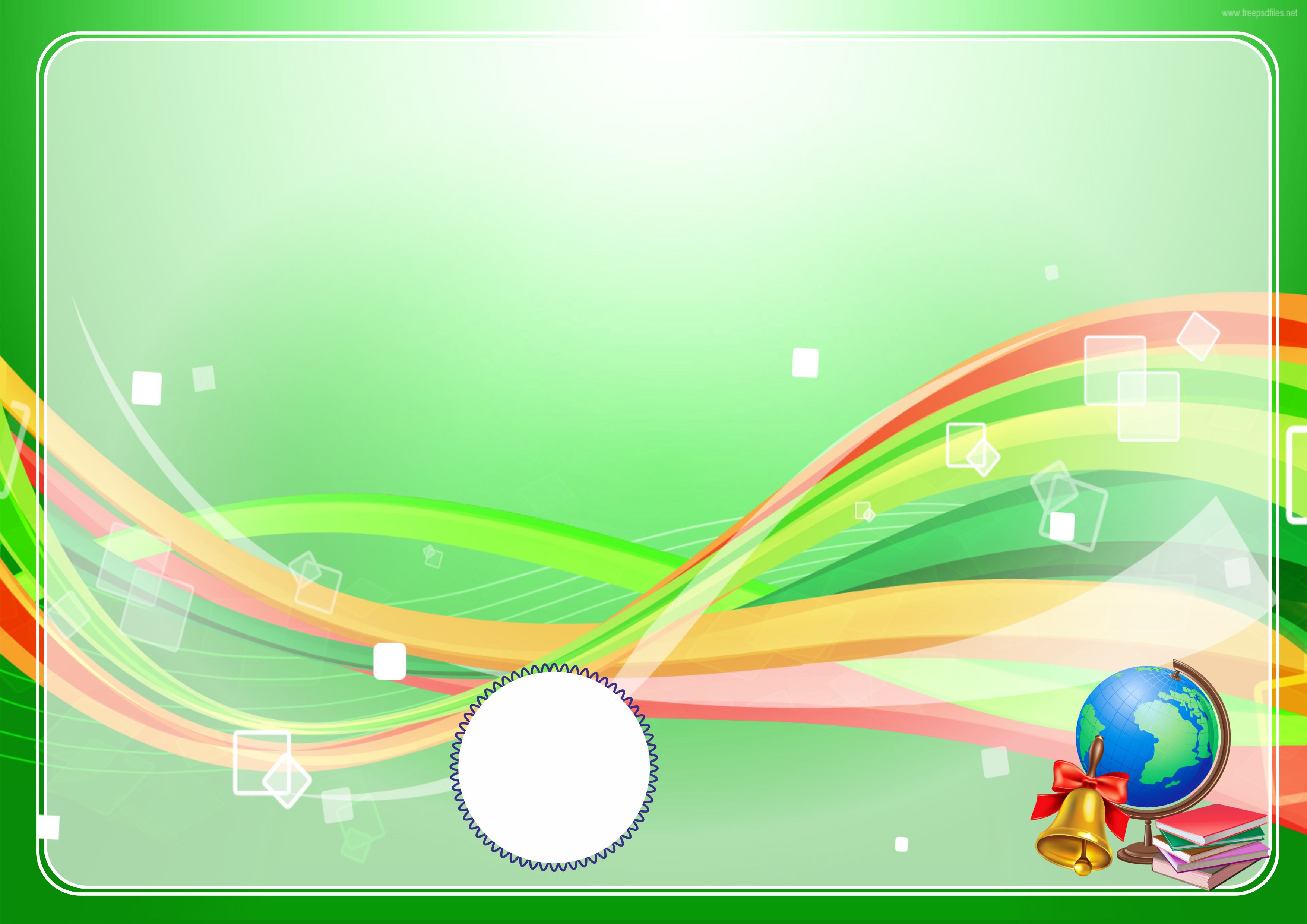 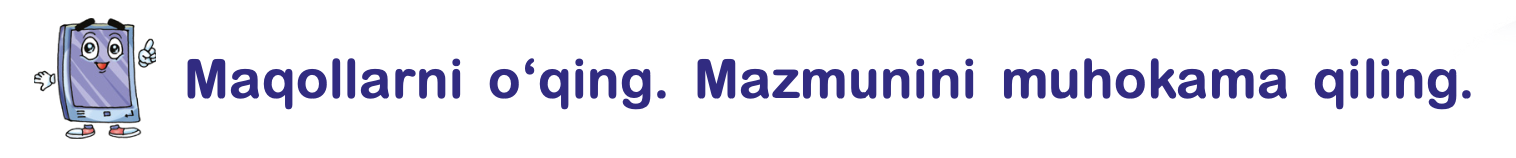 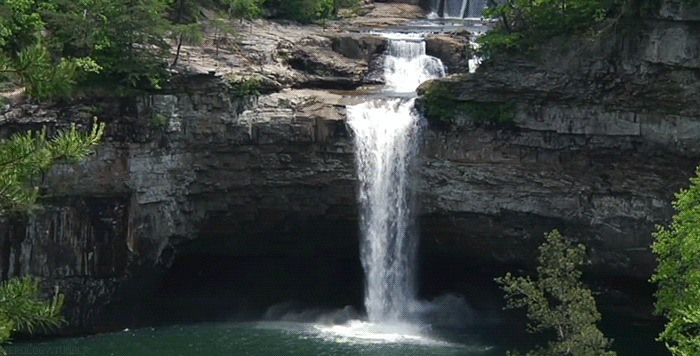 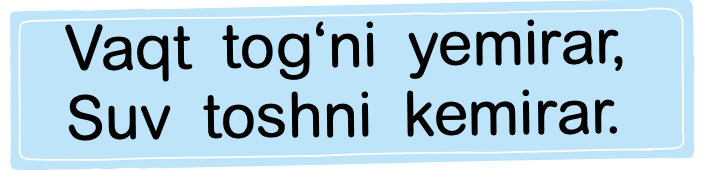 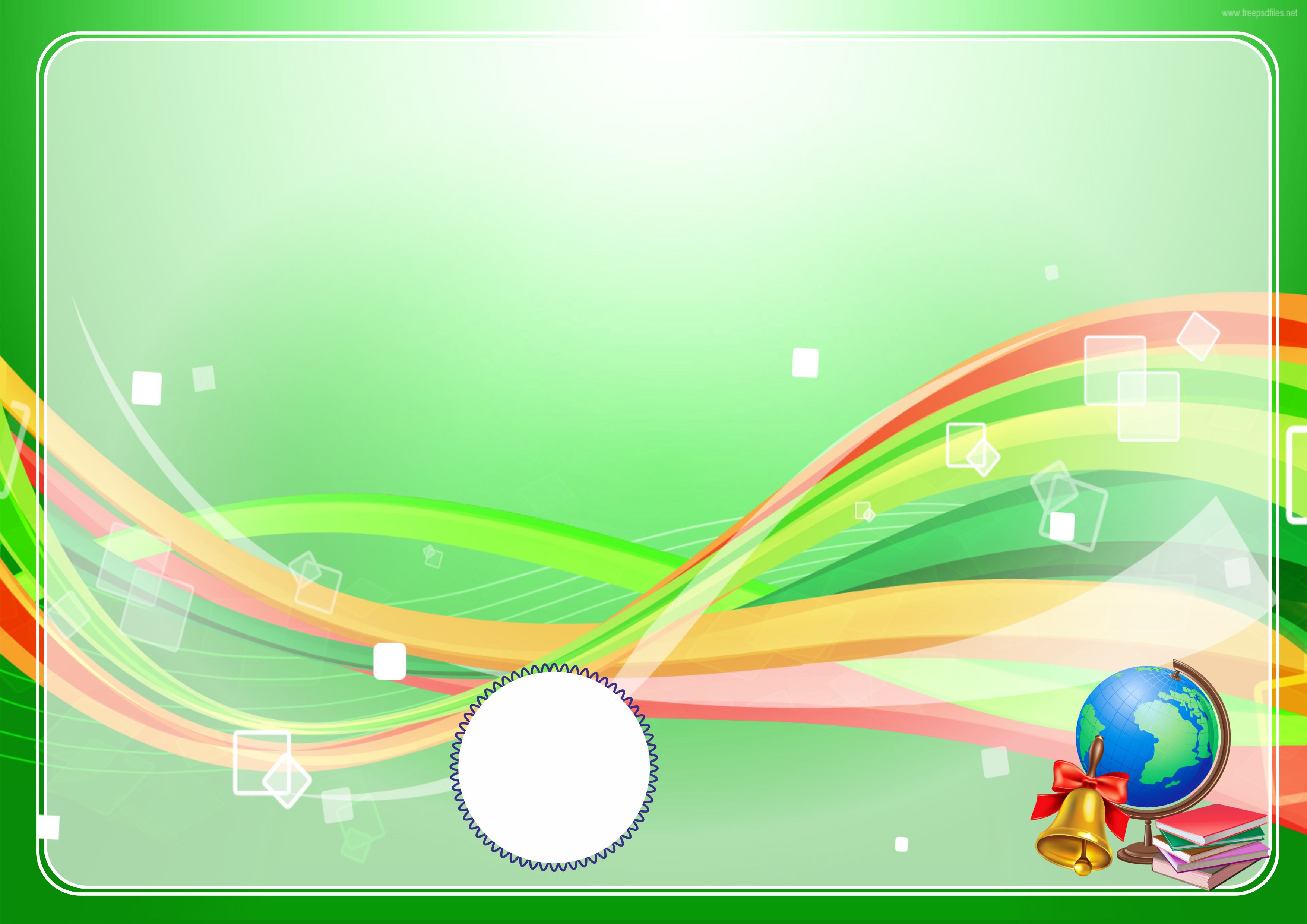 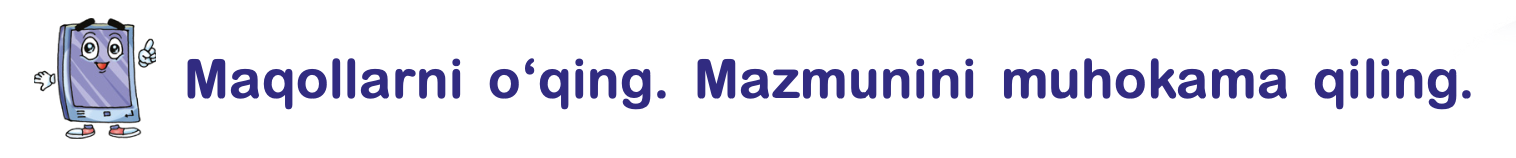 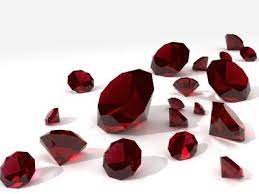 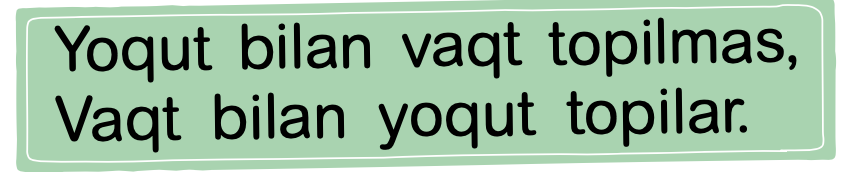 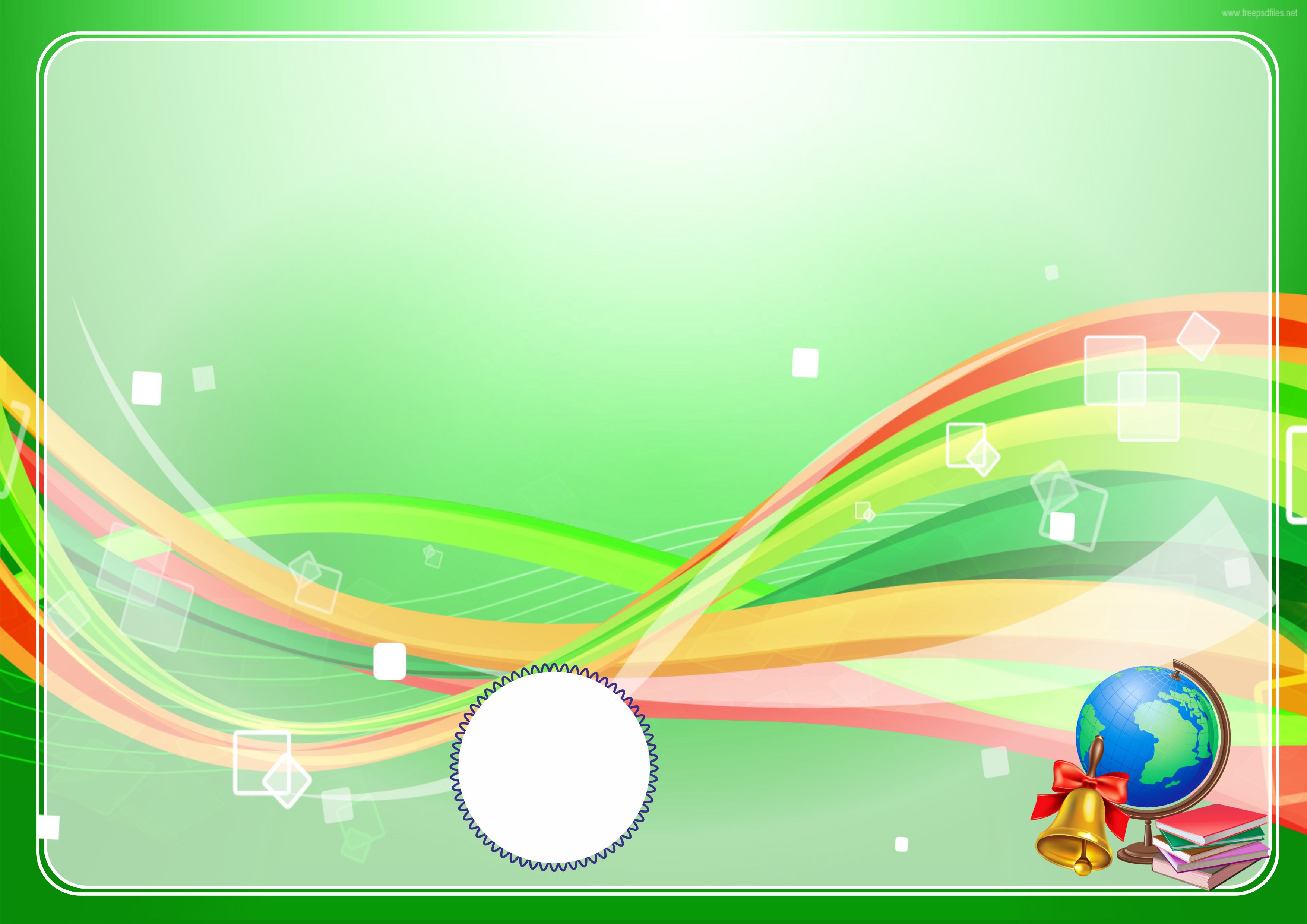 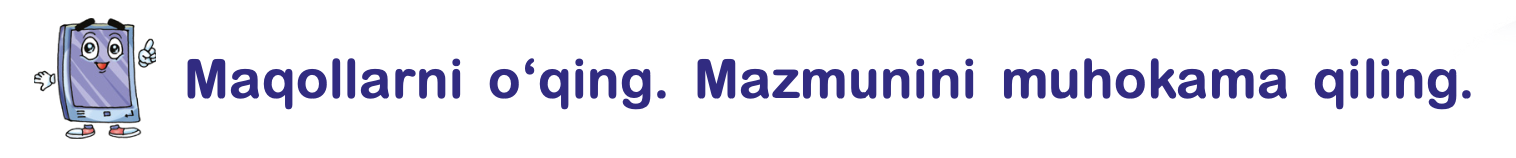 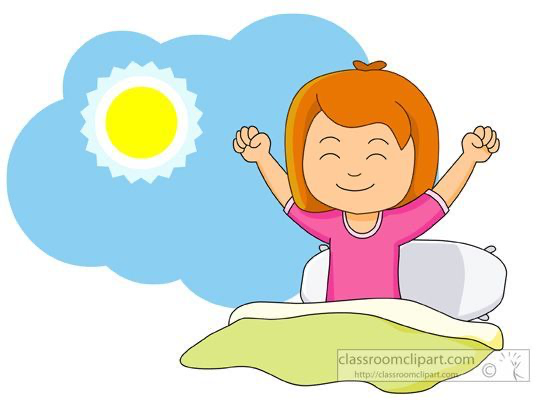 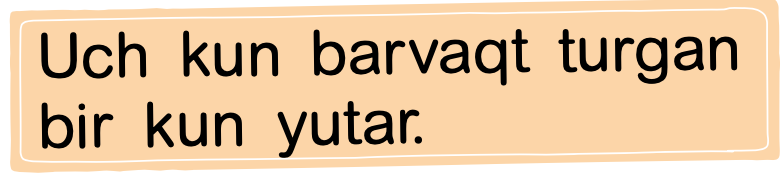 naqd – qo‘lda, ixtiyorida bor bo‘lgan, tayyor narsa
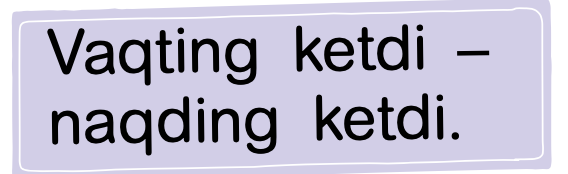 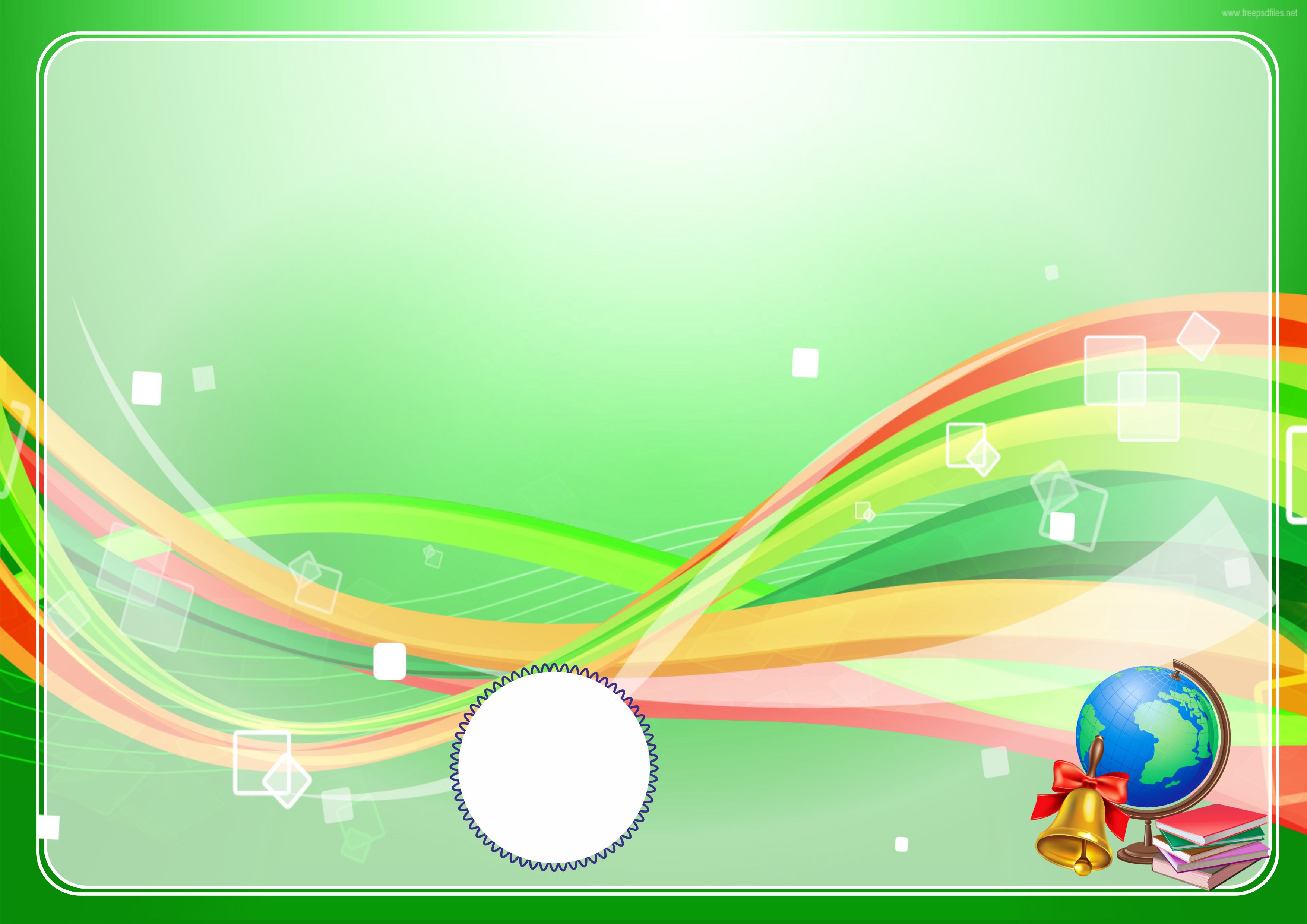 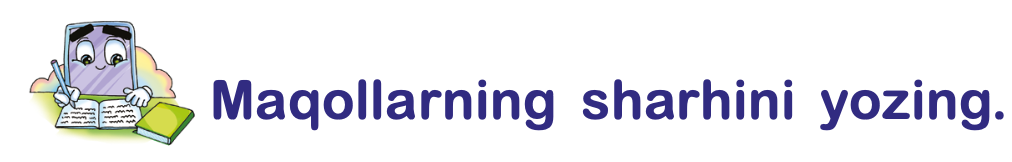 Vaqt o‘tishi bilan tog‘ ham yemiri-ladi, toshlar ham kemirilar ekan.
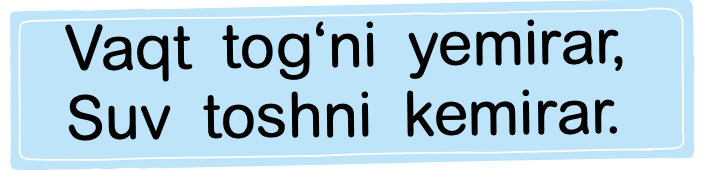 Vaqtdan unumli foydalanish
 orqali  boylikni topish mumkin.
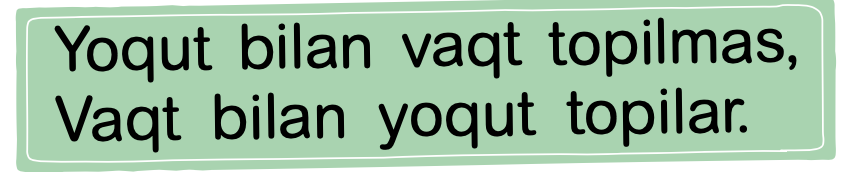 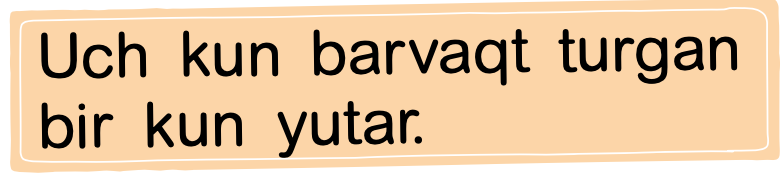 Davomini mustaqil bajaring
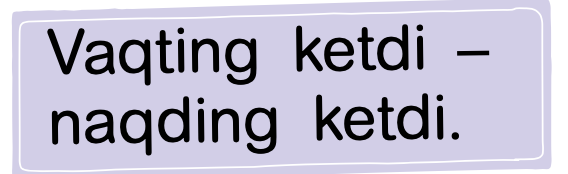 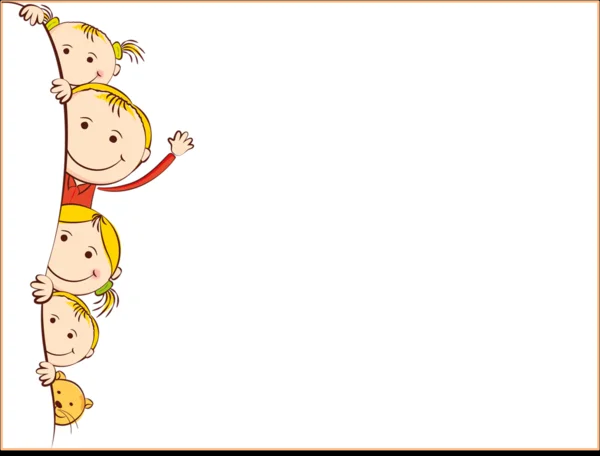 E’tiboringiz uchun rahmat!